QRC 002 – EXACT – How do I request the creation of a V-SPOC?How do I request the creation of a V-SPOC?
The Vendor Single Point of Contact (V-SPOC) is responsible for the administration related to the registration of agents (i.e. personnel working on Elia sites) for Safety & Quality certification at Elia. 
To request the creation of a V-SPOC: 
Fill in this form;
Send the completed form to the e-spoc at e-spoc@elia.be. 

The rules for creating a V-SPOC are as follows: 
One general company-wide V-SPOC (min & max 1); 
One V-SPOC per location. 

The definitions, roles and responsibilities of the various actors can be found in ‘QRC 005 - Roles and responsibilities of the various actors’. 
Information on creating a contractor can be found in ‘QRC 001 - How do I request the creation of a contractor?’ and information on creating an agent can be found in ‘QRC 003 - How do I create an agent?’.  
Information on the authentication procedure can be found in ‘QRC 004 - Mutli Factor Authentication’.
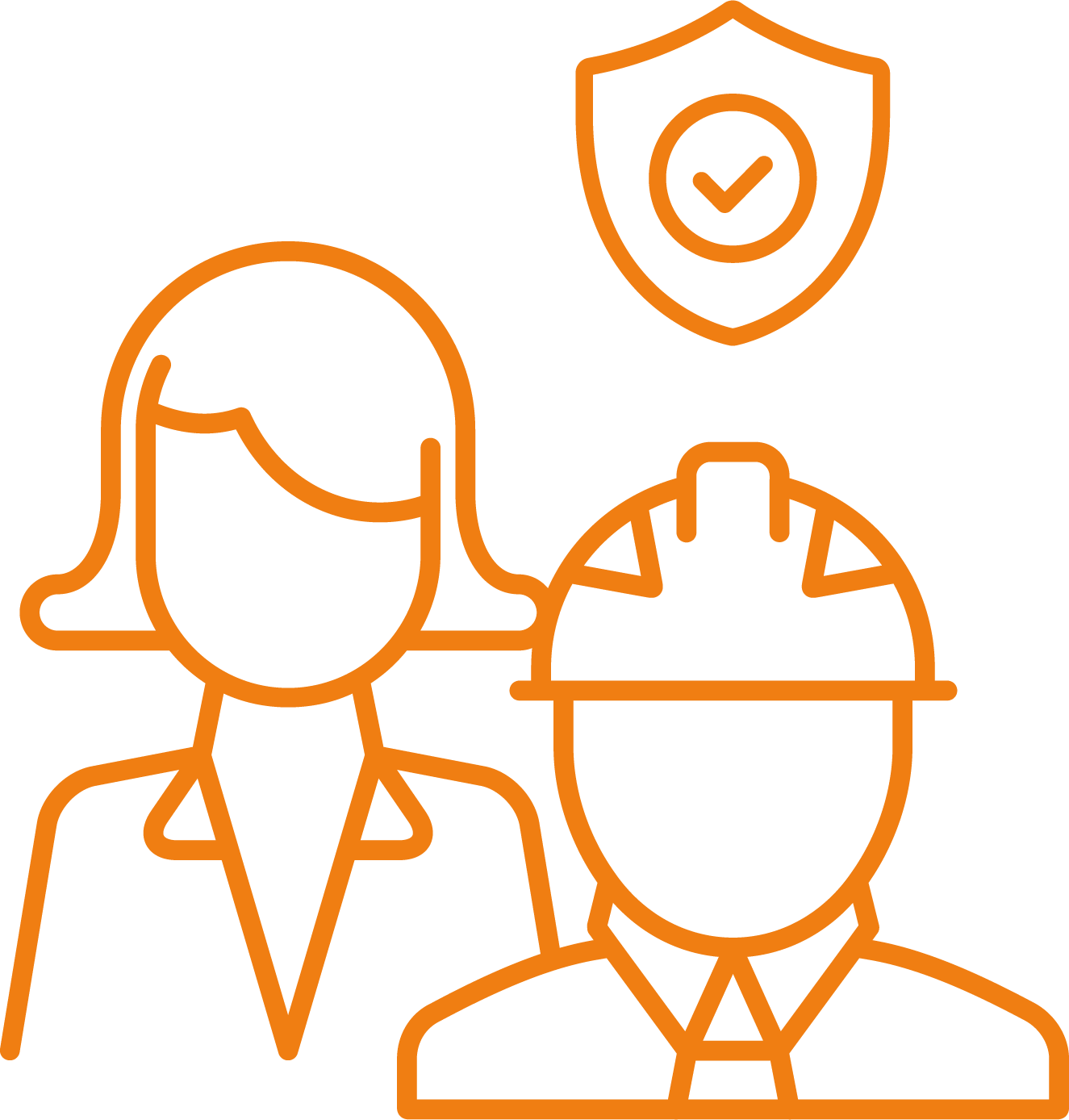 1
QRC 002 – EXACT – How do I request the creation of a V-SPOC?
QRC 002 – EXACT – How do I request the creation of a V-SPOC?What is the difference between a V-SPOC Company Wide and a V-SPOC Location?
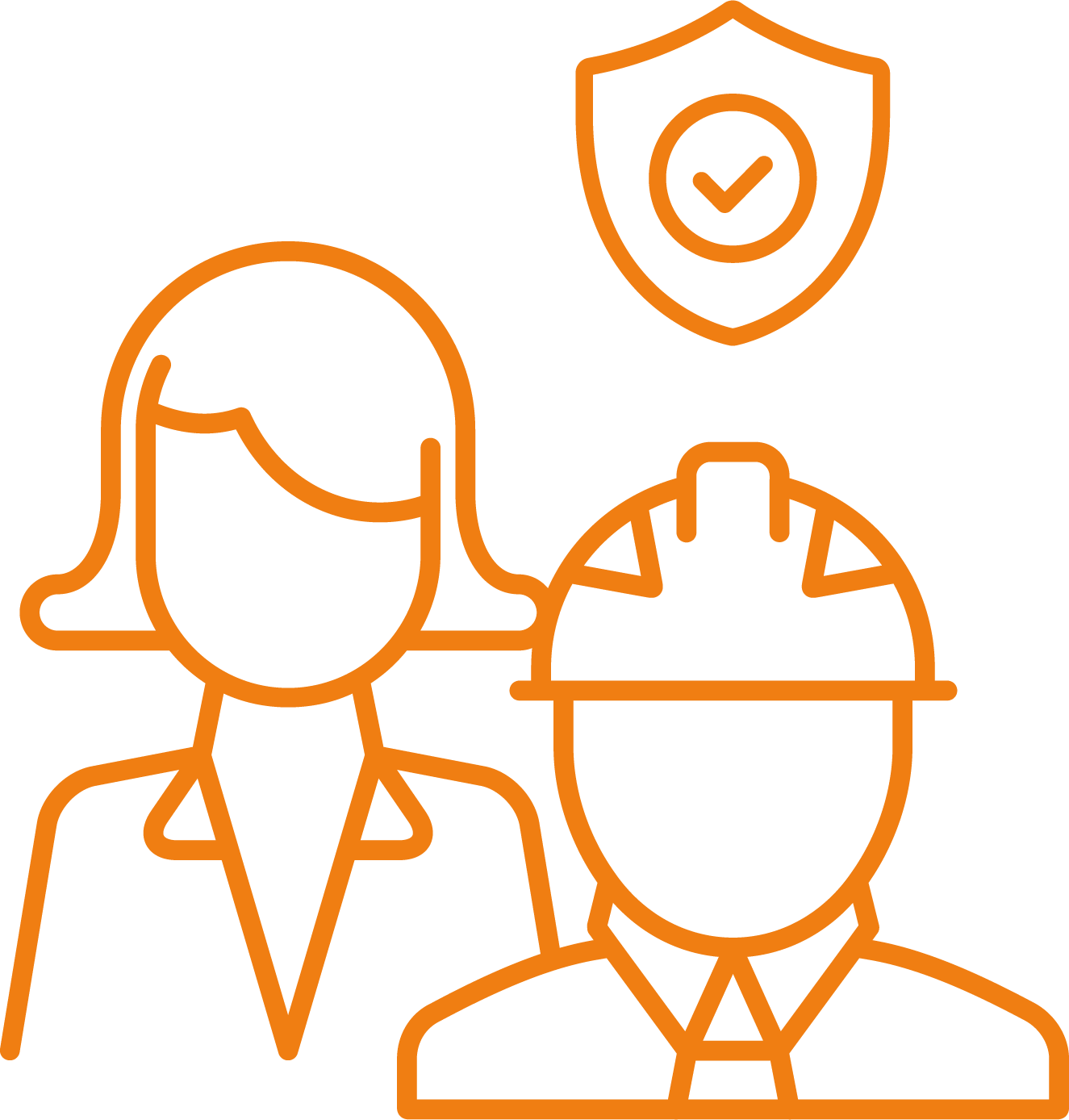 2
QRC 002 – EXACT – How do I request the creation of a V-SPOC?
QRC 002 – EXACT – How do I request the creation of a V-SPOC?What information does the contractor need to provide for the V-SPOC?
The Vendor Single Point of Contact (V-SPOC) is responsible for the administration related to the registration of agents (personnel working on Elia sites) for Safety & Quality certification at Elia. 
To create a V-SPOC, the following information must be provided:
Last name and first name;
Date of birth; 
Gender;
Personal and unique email address*; 
Phone number; 
Nationality; 
Communication language; 
Preferred language for the system;
Main V-SPOC or for a location; 
Whether they are also an agent (if yes, see ‘QRC 003 - How do I create an agent?’). 
With entry of this information, the V-SPOC will receive their personal User ID and password by e-mail, as well as the authentication procedure that they will have to validate to be able to use the agent management platform. They will also receive a link to access the platform in the confirmation email. 
*Email addresses such as ‘info@’ and ‘training@’ can only be used once.
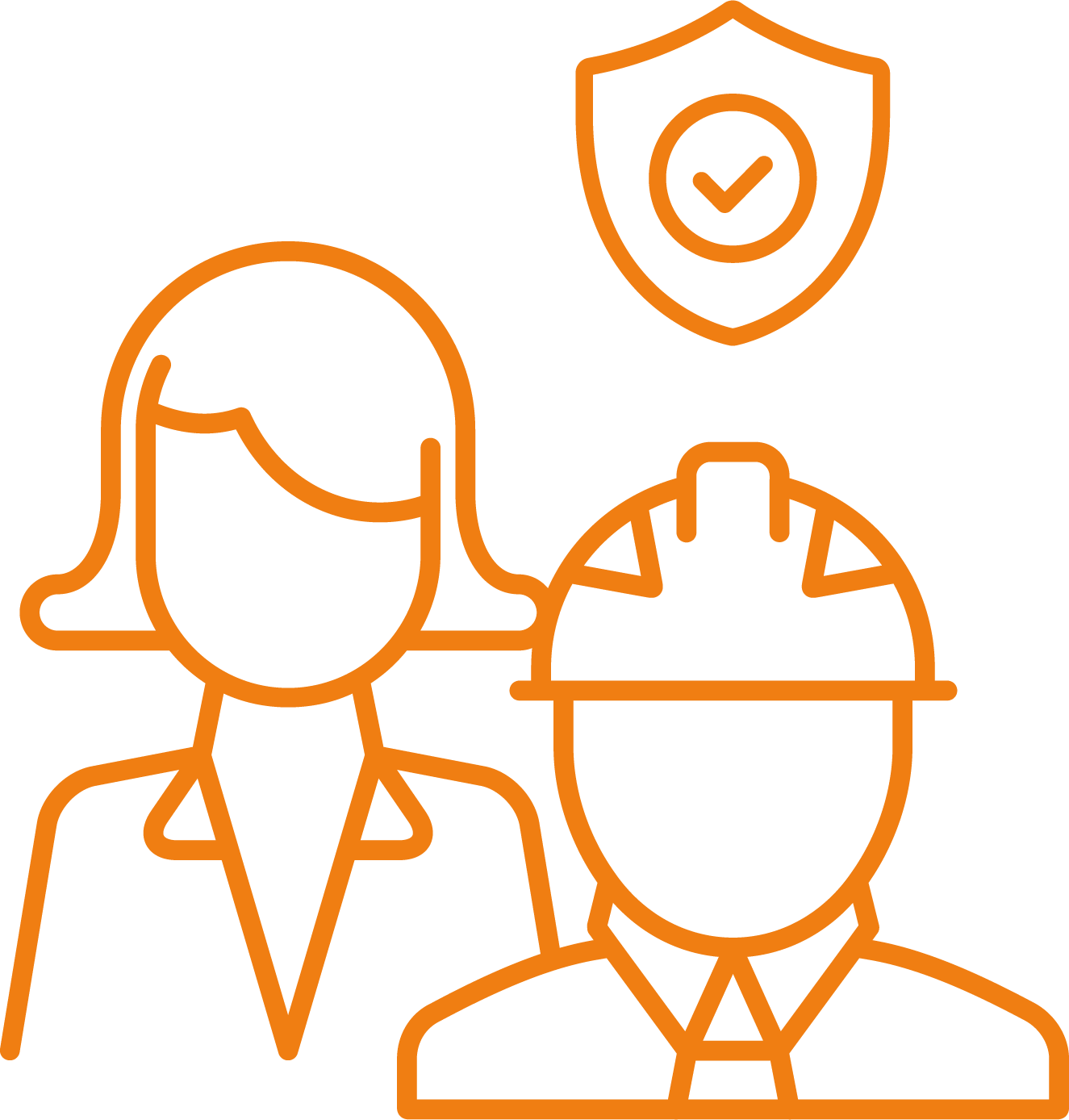 3
QRC 002 – EXACT – How do I request the creation of a V-SPOC?
QRC 002 – EXACT – How do I request the creation of a V-SPOC?How do I modify a V-SPOC?
Changes such as adding or deleting a V-SPOC can only be made via the e-spoc. 
To make these changes: 
The company can send their request by e-mail to e-spoc@elia.be
Once the e-spoc receives the request, the changes will be processed accordingly.
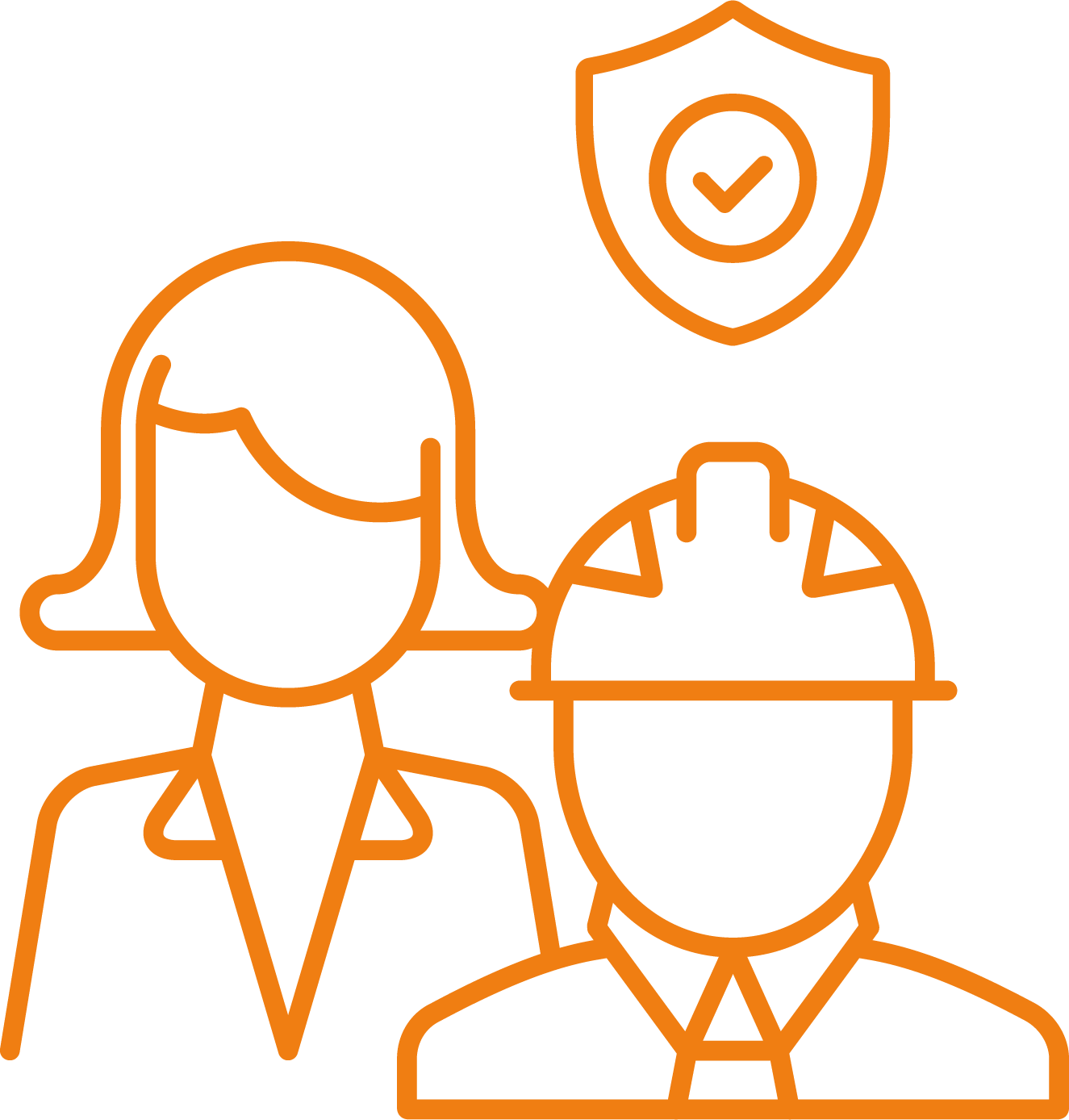 4
QRC 002 – EXACT – How do I request the creation of a V-SPOC?